TITLE – Line 1
TITLE – Line 2 (Optional)
STUDENT AND PROFESSOR
INTRODUCTION
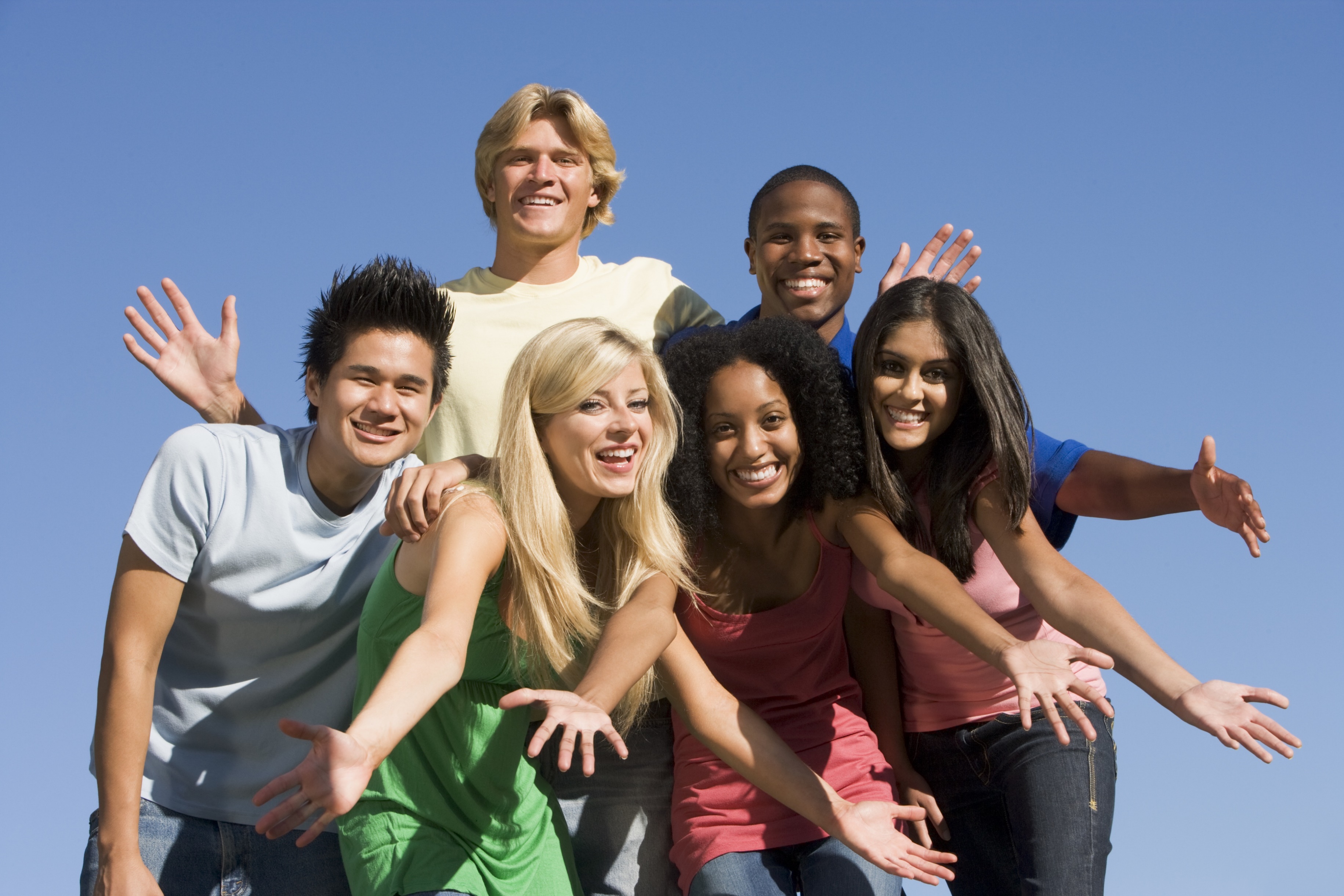 TOPIC
Lorem ipsum dolor sit amet, consectetur adipiscing elit, sed do eiusmod tempor incididunt ut labore et dolore magna aliqua. Metus dictum at tempor commodo ullamcorper a. Nisi quis eleifend quam adipiscing vitae proin. Purus non enim praesent elementum facilisis leo vel fringilla. Nisi porta lorem mollis aliquam ut porttitor leo. Ornare massa eget egestas purus viverra accumsan in nisl nisi. Mauris commodo quis imperdiet massa tincidunt nunc pulvinar sapien et. Risus nullam eget felis eget nunc lobortis. Nunc mattis enim ut tellus. Viverra suspendisse potenti nullam ac. Sed euismod nisi porta lorem mollis aliquam ut porttitor leo. Ornare suspendisse sed nisi lacus sed viverra tellus. Tempor commodo ullamcorper a lacus. Vel turpis nunc eget lorem dolor.
Lorem ipsum dolor sit amet, consectetur adipiscing elit, sed do eiusmod tempor incididunt ut labore et dolore magna aliqua.
Lorem ipsum dolor sit amet, consectetur adipiscing elit, sed do eiusmod tempor incididunt ut labore et dolore magna aliqua.
Lorem ipsum dolor sit amet, consectetur adipiscing elit, sed do eiusmod tempor incididunt ut labore et dolore magna aliqua.
Lorem ipsum dolor sit amet, consectetur adipiscing elit, sed do eiusmod tempor incididunt ut labore et dolore magna aliqua.
Lorem ipsum dolor sit amet, consectetur adipiscing elit, sed do eiusmod tempor incididunt ut labore et dolore magna aliqua.
Lorem ipsum dolor sit amet, consectetur adipiscing elit, sed do eiusmod tempor incididunt ut labore et dolore magna aliqua.
TOPIC
TOPIC
Lorem ipsum dolor sit amet, consectetur adipiscing elit, sed do eiusmod tempor incididunt ut labore et dolore magna aliqua.
Lorem ipsum dolor sit amet, consectetur adipiscing elit, sed do eiusmod tempor incididunt ut labore et dolore magna aliqua.
Lorem ipsum dolor sit amet, consectetur adipiscing elit, sed do eiusmod tempor incididunt ut labore et dolore magna aliqua.
Lorem ipsum dolor sit amet, consectetur adipiscing elit, sed do eiusmod tempor incididunt ut labore et dolore magna aliqua.
Lorem ipsum dolor sit amet, consectetur adipiscing elit, sed do eiusmod tempor incididunt ut labore et dolore magna aliqua.
TOPIC
Lorem ipsum dolor sit amet, consectetur adipiscing elit, sed do eiusmod tempor incididunt ut labore et dolore magna aliqua.
Lorem ipsum dolor sit amet, consectetur adipiscing elit, sed do eiusmod tempor incididunt ut labore et dolore magna aliqua.
Lorem ipsum dolor sit amet, consectetur adipiscing elit, sed do eiusmod tempor incididunt ut labore et dolore magna aliqua.
Lorem ipsum dolor sit amet, consectetur adipiscing elit, sed do eiusmod tempor incididunt ut labore et dolore magna aliqua.
Lorem ipsum dolor sit amet, consectetur adipiscing elit, sed do eiusmod tempor incididunt ut labore et dolore magna aliqua.
Lorem ipsum dolor sit amet, consectetur adipiscing elit, sed do eiusmod tempor incididunt ut labore et dolore magna aliqua.
Lorem ipsum dolor sit amet, consectetur adipiscing elit, sed do eiusmod tempor incididunt ut labore et dolore magna aliqua.
Lorem ipsum dolor sit amet, consectetur adipiscing elit, sed do eiusmod tempor incididunt ut labore et dolore magna aliqua.
Lorem ipsum dolor sit amet, consectetur adipiscing elit, sed do eiusmod tempor incididunt ut labore et dolore magna aliqua.
Lorem ipsum dolor sit amet, consectetur adipiscing elit, sed do eiusmod tempor incididunt ut labore et dolore magna aliqua.
Lorem ipsum dolor sit amet, consectetur adipiscing elit, sed do eiusmod tempor incididunt ut labore et dolore magna aliqua.
Lorem ipsum dolor sit amet, consectetur adipiscing elit, sed do eiusmod tempor incididunt ut labore et dolore magna aliqua.
Lorem ipsum dolor sit amet, consectetur adipiscing elit, sed do eiusmod tempor incididunt ut labore et dolore magna aliqua.
Lorem ipsum dolor sit amet, consectetur adipiscing elit, sed do eiusmod tempor incididunt ut labore et dolore magna aliqua.
Lorem ipsum dolor sit amet, consectetur adipiscing elit, sed do eiusmod tempor incididunt ut labore et dolore magna aliqua.
Lorem ipsum dolor sit amet, consectetur adipiscing elit, sed do eiusmod tempor incididunt ut labore et dolore magna aliqua.
Lorem ipsum dolor sit amet, consectetur adipiscing elit, sed do eiusmod tempor incididunt ut labore et dolore magna aliqua.
Lorem ipsum dolor sit amet, consectetur adipiscing elit, sed do eiusmod tempor incididunt ut labore et dolore magna aliqua.
Lorem ipsum dolor sit amet, consectetur adipiscing elit, sed do eiusmod tempor incididunt ut labore et dolore magna aliqua.
Lorem ipsum dolor sit amet, consectetur adipiscing elit, sed do eiusmod tempor incididunt ut labore et dolore magna aliqua.
Lorem ipsum dolor sit amet, consectetur adipiscing elit, sed do eiusmod tempor incididunt ut labore et dolore magna aliqua.
REFERENCES
Lorem ipsum dolor sit amet, consectetur adipiscing elit, sed do eiusmod tempor incididunt ut labore et dolore magna aliqua. Metus dictum at tempor commodo ullamcorper a. Nisi quis eleifend quam adipiscing vitae proin. Purus non enim praesent elementum facilisis leo vel fringilla. Nisi porta lorem mollis aliquam ut porttitor leo. Ornare massa eget egestas purus viverra accumsan in nisl nisi. Mauris commodo quis imperdiet massa tincidunt nunc pulvinar sapien et. Risus nullam eget felis eget nunc lobortis. Nunc mattis enim ut tellus. Viverra suspendisse potenti nullam ac. Sed euismod nisi porta lorem mollis aliquam ut porttitor leo. Ornare suspendisse sed nisi lacus sed viverra tellus. Tempor commodo ullamcorper a lacus. Vel turpis nunc eget lorem dolor.
TITLE – Line 1
TITLE – Line 2 (Optional)
STUDENT AND PROFESSOR
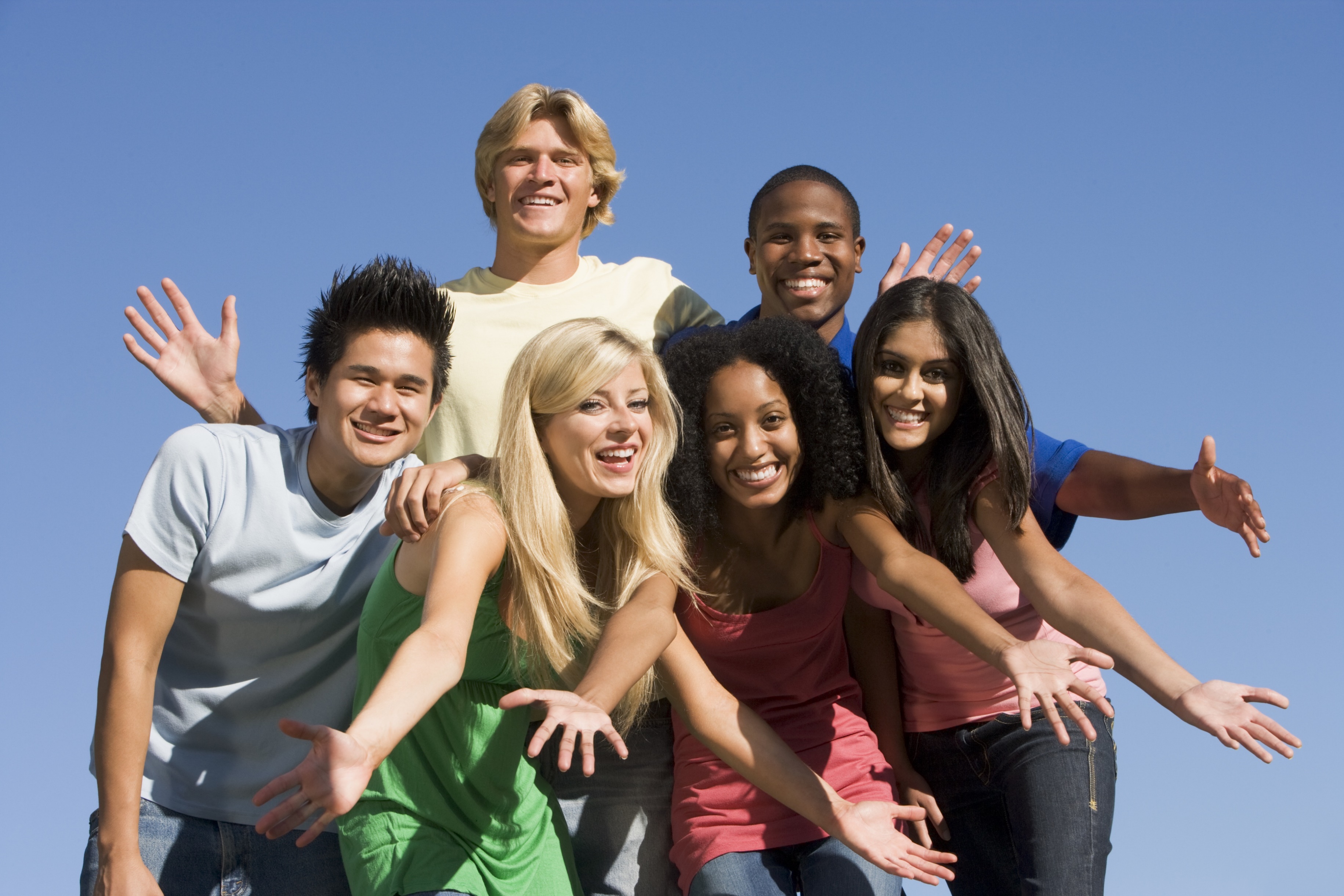 TOPIC
TOPIC
Lorem ipsum dolor sit amet, consectetur adipiscing elit, sed do eiusmod tempor incididunt ut labore et dolore magna aliqua.
Lorem ipsum dolor sit amet, consectetur adipiscing elit, sed do eiusmod tempor incididunt ut labore et dolore magna aliqua.
Lorem ipsum dolor sit amet, consectetur adipiscing elit, sed do eiusmod tempor incididunt ut labore et dolore magna aliqua.
Lorem ipsum dolor sit amet, consectetur adipiscing elit, sed do eiusmod tempor incididunt ut labore et dolore magna aliqua.
Lorem ipsum dolor sit amet, consectetur adipiscing elit, sed do eiusmod tempor incididunt ut labore et dolore magna aliqua.
Lorem ipsum dolor sit amet, consectetur adipiscing elit, sed do eiusmod tempor incididunt ut labore et dolore magna aliqua.
Lorem ipsum dolor sit amet, consectetur adipiscing elit, sed do eiusmod tempor incididunt ut labore et dolore magna aliqua.
Lorem ipsum dolor sit amet, consectetur adipiscing elit, sed do eiusmod tempor incididunt ut labore et dolore magna aliqua.
Lorem ipsum dolor sit amet, consectetur adipiscing elit, sed do eiusmod tempor incididunt ut labore et dolore magna aliqua.
Lorem ipsum dolor sit amet, consectetur adipiscing elit, sed do eiusmod tempor incididunt ut labore et dolore magna aliqua.
Lorem ipsum dolor sit amet, consectetur adipiscing elit, sed do eiusmod tempor incididunt ut labore et dolore magna aliqua.
Lorem ipsum dolor sit amet, consectetur adipiscing elit, sed do eiusmod tempor incididunt ut labore et dolore magna aliqua.
Lorem ipsum dolor sit amet, consectetur adipiscing elit, sed do eiusmod tempor incididunt ut labore et dolore magna aliqua.
Lorem ipsum dolor sit amet, consectetur adipiscing elit, sed do eiusmod tempor incididunt ut labore et dolore magna aliqua.
Lorem ipsum dolor sit amet, consectetur adipiscing elit, sed do eiusmod tempor incididunt ut labore et dolore magna aliqua.
TOPIC
INTRODUCTION
Lorem ipsum dolor sit amet, consectetur adipiscing elit, sed do eiusmod tempor incididunt ut labore et dolore magna aliqua.
Lorem ipsum dolor sit amet, consectetur adipiscing elit, sed do eiusmod tempor incididunt ut labore et dolore magna aliqua.
Lorem ipsum dolor sit amet, consectetur adipiscing elit, sed do eiusmod tempor incididunt ut labore et dolore magna aliqua.
Lorem ipsum dolor sit amet, consectetur adipiscing elit, sed do eiusmod tempor incididunt ut labore et dolore magna aliqua.
Lorem ipsum dolor sit amet, consectetur adipiscing elit, sed do eiusmod tempor incididunt ut labore et dolore magna aliqua.
Lorem ipsum dolor sit amet, consectetur adipiscing elit, sed do eiusmod tempor incididunt ut labore et dolore magna aliqua. Metus dictum at tempor commodo ullamcorper a. Nisi quis eleifend quam adipiscing vitae proin. Purus non enim praesent elementum facilisis leo vel fringilla. Nisi porta lorem mollis aliquam ut porttitor leo. Ornare massa eget egestas purus viverra accumsan in nisl nisi. Mauris commodo quis imperdiet massa tincidunt nunc pulvinar sapien et. Risus nullam eget felis eget nunc lobortis. Nunc mattis enim ut tellus. Viverra suspendisse potenti nullam ac. Sed euismod nisi porta lorem mollis aliquam ut porttitor leo. Ornare suspendisse sed nisi lacus sed viverra tellus. Tempor commodo ullamcorper a lacus. Vel turpis nunc eget lorem dolor. Lorem ipsum dolor sit amet, consectetur adipiscing elit, sed do eiusmod tempor incididunt ut labore et dolore magna aliqua. Metus dictum at tempor commodo ullamcorper a. Nisi quis eleifend quam adipiscing vitae proin.
TOPIC
Lorem ipsum dolor sit amet, consectetur adipiscing elit, sed do eiusmod tempor incididunt ut labore et dolore magna aliqua.
Lorem ipsum dolor sit amet, consectetur adipiscing elit, sed do eiusmod tempor incididunt ut labore et dolore magna aliqua.
Lorem ipsum dolor sit amet, consectetur adipiscing elit, sed do eiusmod tempor incididunt ut labore et dolore magna aliqua.
Lorem ipsum dolor sit amet, consectetur adipiscing elit, sed do eiusmod tempor incididunt ut labore et dolore magna aliqua.
Lorem ipsum dolor sit amet, consectetur adipiscing elit, sed do eiusmod tempor incididunt ut labore et dolore magna aliqua.
Lorem ipsum dolor sit amet, consectetur adipiscing elit, sed do eiusmod tempor incididunt ut labore et dolore magna aliqua.
Lorem ipsum dolor sit amet, consectetur adipiscing elit, sed do eiusmod tempor incididunt ut labore et dolore magna aliqua.
Lorem ipsum dolor sit amet, consectetur adipiscing elit, sed do eiusmod tempor incididunt ut labore et dolore magna aliqua.
Lorem ipsum dolor sit amet, consectetur adipiscing elit, sed do eiusmod tempor incididunt ut labore et dolore magna aliqua.
REFERENCES
Lorem ipsum dolor sit amet, consectetur adipiscing elit, sed do eiusmod tempor incididunt ut labore et dolore magna aliqua. Metus dictum at tempor commodo ullamcorper a. Nisi quis eleifend quam adipiscing vitae proin. Purus non enim praesent elementum facilisis leo vel fringilla. Nisi porta lorem mollis aliquam ut porttitor leo. Ornare massa eget egestas purus viverra accumsan in nisl nisi. Mauris commodo quis imperdiet massa tincidunt nunc pulvinar sapien et. Risus nullam eget felis eget nunc lobortis. Nunc mattis enim ut tellus. Viverra suspendisse potenti nullam ac. Sed euismod nisi porta lorem mollis aliquam ut porttitor leo. Ornare suspendisse sed nisi lacus sed viverra tellus. Tempor commodo ullamcorper a lacus. Vel turpis nunc eget lorem dolor. Lorem ipsum dolor sit amet, consectetur adipiscing elit, sed do eiusmod tempor incididunt ut labore et dolore magna aliqua. Metus dictum at tempor commodo ullamcorper a. Nisi quis eleifend quam adipiscing vitae proin. Purus non enim praesent elementum facilisis leo vel fringilla. Nisi porta lorem mollis aliquam ut porttitor leo. Ornare massa eget egestas purus viverra accumsan in nisl nisi. Mauris commodo quis imperdiet massa tincidunt nunc pulvinar sapien et. Risus nullam eget felis eget nunc lobortis. Nunc mattis enim ut tellus. Viverra suspendisse potenti nullam ac. Sed euismod nisi porta lorem mollis aliquam ut porttitor leo. Ornare suspendisse sed nisi lacus sed viverra tellus. Tempor commodo ullamcorper a lacus. Vel turpis nunc eget lorem dolor.
TITLE – Line 1
TITLE – Line 2 (Optional)
STUDENT AND PROFESSOR
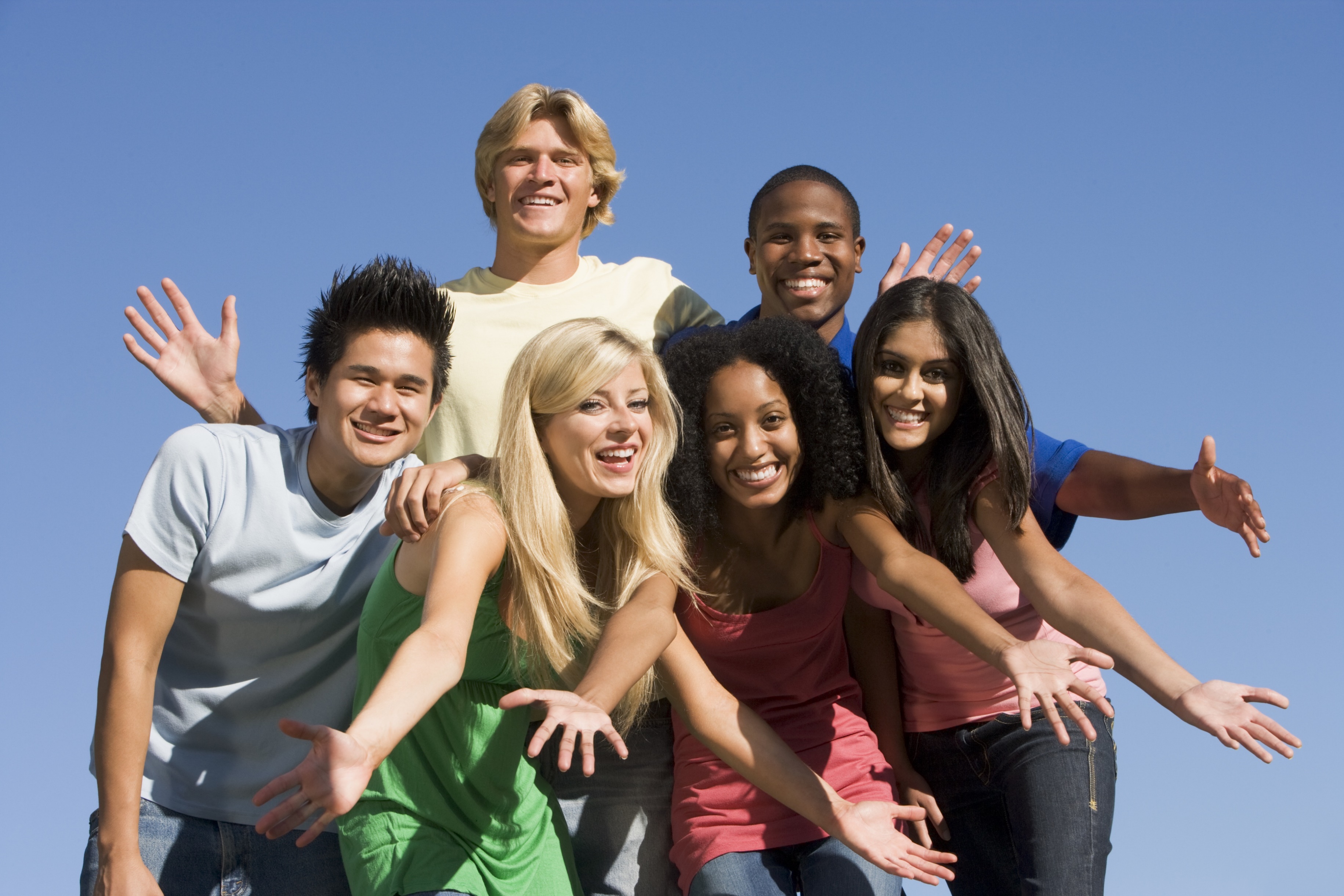 TOPIC
TOPIC
Lorem ipsum dolor sit amet, consectetur adipiscing elit, sed do eiusmod tempor incididunt ut labore et dolore magna aliqua.
Lorem ipsum dolor sit amet, consectetur adipiscing elit, sed do eiusmod tempor incididunt ut labore et dolore magna aliqua.
Lorem ipsum dolor sit amet, consectetur adipiscing elit, sed do eiusmod tempor incididunt ut labore et dolore magna aliqua.
Lorem ipsum dolor sit amet, consectetur adipiscing elit, sed do eiusmod tempor incididunt ut labore et dolore magna aliqua.
Lorem ipsum dolor sit amet, consectetur adipiscing elit, sed do eiusmod tempor incididunt ut labore et dolore magna aliqua.
Lorem ipsum dolor sit amet, consectetur adipiscing elit, sed do eiusmod tempor incididunt ut labore et dolore magna aliqua.
Lorem ipsum dolor sit amet, consectetur adipiscing elit, sed do eiusmod tempor incididunt ut labore et dolore magna aliqua.
Lorem ipsum dolor sit amet, consectetur adipiscing elit, sed do eiusmod tempor incididunt ut labore et dolore magna aliqua.
Lorem ipsum dolor sit amet, consectetur adipiscing elit, sed do eiusmod tempor incididunt ut labore et dolore magna aliqua.
Lorem ipsum dolor sit amet, consectetur adipiscing elit, sed do eiusmod tempor incididunt ut labore et dolore magna aliqua.
Lorem ipsum dolor sit amet, consectetur adipiscing elit, sed do eiusmod tempor incididunt ut labore et dolore magna aliqua.
Lorem ipsum dolor sit amet, consectetur adipiscing elit, sed do eiusmod tempor incididunt ut labore et dolore magna aliqua.
Lorem ipsum dolor sit amet, consectetur adipiscing elit, sed do eiusmod tempor incididunt ut labore et dolore magna aliqua.
Lorem ipsum dolor sit amet, consectetur adipiscing elit, sed do eiusmod tempor incididunt ut labore et dolore magna aliqua.
Lorem ipsum dolor sit amet, consectetur adipiscing elit, sed do eiusmod tempor incididunt ut labore et dolore magna aliqua.
TOPIC
INTRODUCTION
Lorem ipsum dolor sit amet, consectetur adipiscing elit, sed do eiusmod tempor incididunt ut labore et dolore magna aliqua.
Lorem ipsum dolor sit amet, consectetur adipiscing elit, sed do eiusmod tempor incididunt ut labore et dolore magna aliqua.
Lorem ipsum dolor sit amet, consectetur adipiscing elit, sed do eiusmod tempor incididunt ut labore et dolore magna aliqua.
Lorem ipsum dolor sit amet, consectetur adipiscing elit, sed do eiusmod tempor incididunt ut labore et dolore magna aliqua.
Lorem ipsum dolor sit amet, consectetur adipiscing elit, sed do eiusmod tempor incididunt ut labore et dolore magna aliqua.
Lorem ipsum dolor sit amet, consectetur adipiscing elit, sed do eiusmod tempor incididunt ut labore et dolore magna aliqua. Metus dictum at tempor commodo ullamcorper a. Nisi quis eleifend quam adipiscing vitae proin. Purus non enim praesent elementum facilisis leo vel fringilla. Nisi porta lorem mollis aliquam ut porttitor leo. Ornare massa eget egestas purus viverra accumsan in nisl nisi. Mauris commodo quis imperdiet massa tincidunt nunc pulvinar sapien et. Risus nullam eget felis eget nunc lobortis. Nunc mattis enim ut tellus. Viverra suspendisse potenti nullam ac. Sed euismod nisi porta lorem mollis aliquam ut porttitor leo. Ornare suspendisse sed nisi lacus sed viverra tellus. Tempor commodo ullamcorper a lacus. Vel turpis nunc eget lorem dolor. Lorem ipsum dolor sit amet, consectetur adipiscing elit, sed do eiusmod tempor incididunt ut labore et dolore magna aliqua. Metus dictum at tempor commodo ullamcorper a. Nisi quis eleifend quam adipiscing vitae proin.
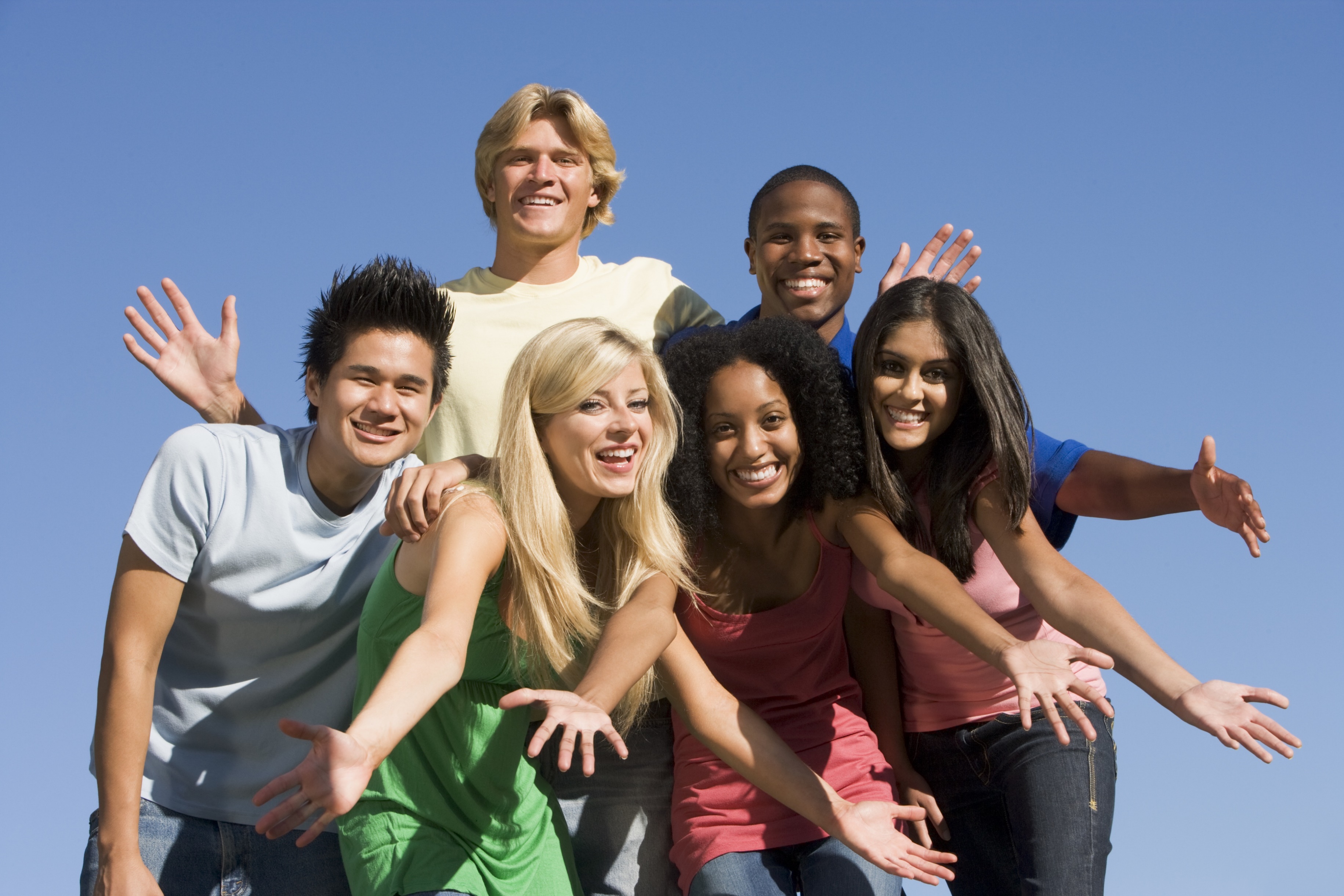 REFERENCES
Lorem ipsum dolor sit amet, consectetur adipiscing elit, sed do eiusmod tempor incididunt ut labore et dolore magna aliqua. Metus dictum at tempor commodo ullamcorper a. Nisi quis eleifend quam adipiscing vitae proin. Purus non enim praesent elementum facilisis leo vel fringilla. Nisi porta lorem mollis aliquam ut porttitor leo. Ornare massa eget egestas purus viverra accumsan in nisl nisi. Mauris commodo quis imperdiet massa tincidunt nunc pulvinar sapien et. Risus nullam eget felis eget nunc lobortis. Nunc mattis enim ut tellus. Viverra suspendisse potenti nullam ac. Sed euismod nisi porta lorem mollis aliquam ut porttitor leo. Ornare suspendisse sed nisi lacus sed viverra tellus. Tempor commodo ullamcorper a lacus. Vel turpis nunc eget lorem dolor. Lorem ipsum dolor sit amet, consectetur adipiscing elit, sed do eiusmod tempor incididunt ut labore et dolore magna aliqua. Metus dictum at tempor commodo ullamcorper a. Nisi quis eleifend quam adipiscing vitae proin. Purus non enim praesent elementum facilisis leo vel fringilla. Nisi porta lorem mollis aliquam ut porttitor leo. Ornare massa eget egestas purus viverra accumsan in nisl nisi. Mauris commodo quis imperdiet massa tincidunt nunc pulvinar sapien et. Risus nullam eget felis eget nunc lobortis. Nunc mattis enim ut tellus. Viverra suspendisse potenti nullam ac. Sed euismod nisi porta lorem mollis aliquam ut porttitor leo. Ornare suspendisse sed nisi lacus sed viverra tellus. Tempor commodo ullamcorper a lacus. Vel turpis nunc eget lorem dolor.
TITLE – Line 1
TITLE – Line 2 (Optional)
STUDENT AND PROFESSOR
TOPIC
INTRODUCTION
Lorem ipsum dolor sit amet, consectetur adipiscing elit, sed do eiusmod tempor incididunt ut labore et dolore magna aliqua.
Lorem ipsum dolor sit amet, consectetur adipiscing elit, sed do eiusmod tempor incididunt ut labore et dolore magna aliqua.
Lorem ipsum dolor sit amet, consectetur adipiscing elit, sed do eiusmod tempor incididunt ut labore et dolore magna aliqua.
Lorem ipsum dolor sit amet, consectetur adipiscing elit, sed do eiusmod tempor incididunt ut labore et dolore magna aliqua.
Lorem ipsum dolor sit amet, consectetur adipiscing elit, sed do eiusmod tempor incididunt ut labore et dolore magna aliqua.
Lorem ipsum dolor sit amet, consectetur adipiscing elit, sed do eiusmod tempor incididunt ut labore et dolore magna aliqua.
Lorem ipsum dolor sit amet, consectetur adipiscing elit, sed do eiusmod tempor incididunt ut labore et dolore magna aliqua. Metus dictum at tempor commodo ullamcorper a. Nisi quis eleifend quam adipiscing vitae proin. Purus non enim praesent elementum facilisis leo vel fringilla. Lorem ipsum dolor sit amet, consectetur adipiscing elit, sed do eiusmod tempor incididunt ut labore et dolore magna aliqua. Lorem ipsum dolor sit amet, consectetur adipiscing elit, sed do eiusmod tempor incididunt ut labore et dolore magna aliqua. Metus dictum at tempor commodo ullamcorper a. Nisi quis eleifend quam adipiscing vitae proin. Purus non enim praesent elementum facilisis leo vel fringilla. Lorem ipsum dolor sit amet, consectetur adipiscing elit, sed do eiusmod tempor incididunt ut labore et dolore magna aliqua. Lorem ipsum dolor sit amet, consectetur adipiscing elit, sed do eiusmod tempor incididunt ut labore et dolore magna aliqua.
TOPIC
Lorem ipsum dolor sit amet, consectetur adipiscing elit, sed do eiusmod tempor incididunt ut labore et dolore magna aliqua.
Lorem ipsum dolor sit amet, consectetur adipiscing elit, sed do eiusmod tempor incididunt ut labore et dolore magna aliqua.
Lorem ipsum dolor sit amet, consectetur adipiscing elit, sed do eiusmod tempor incididunt ut labore et dolore magna aliqua.
Lorem ipsum dolor sit amet, consectetur adipiscing elit, sed do eiusmod tempor incididunt ut labore et dolore magna aliqua.
Lorem ipsum dolor sit amet, consectetur adipiscing elit, sed do eiusmod tempor incididunt ut labore et dolore magna aliqua.
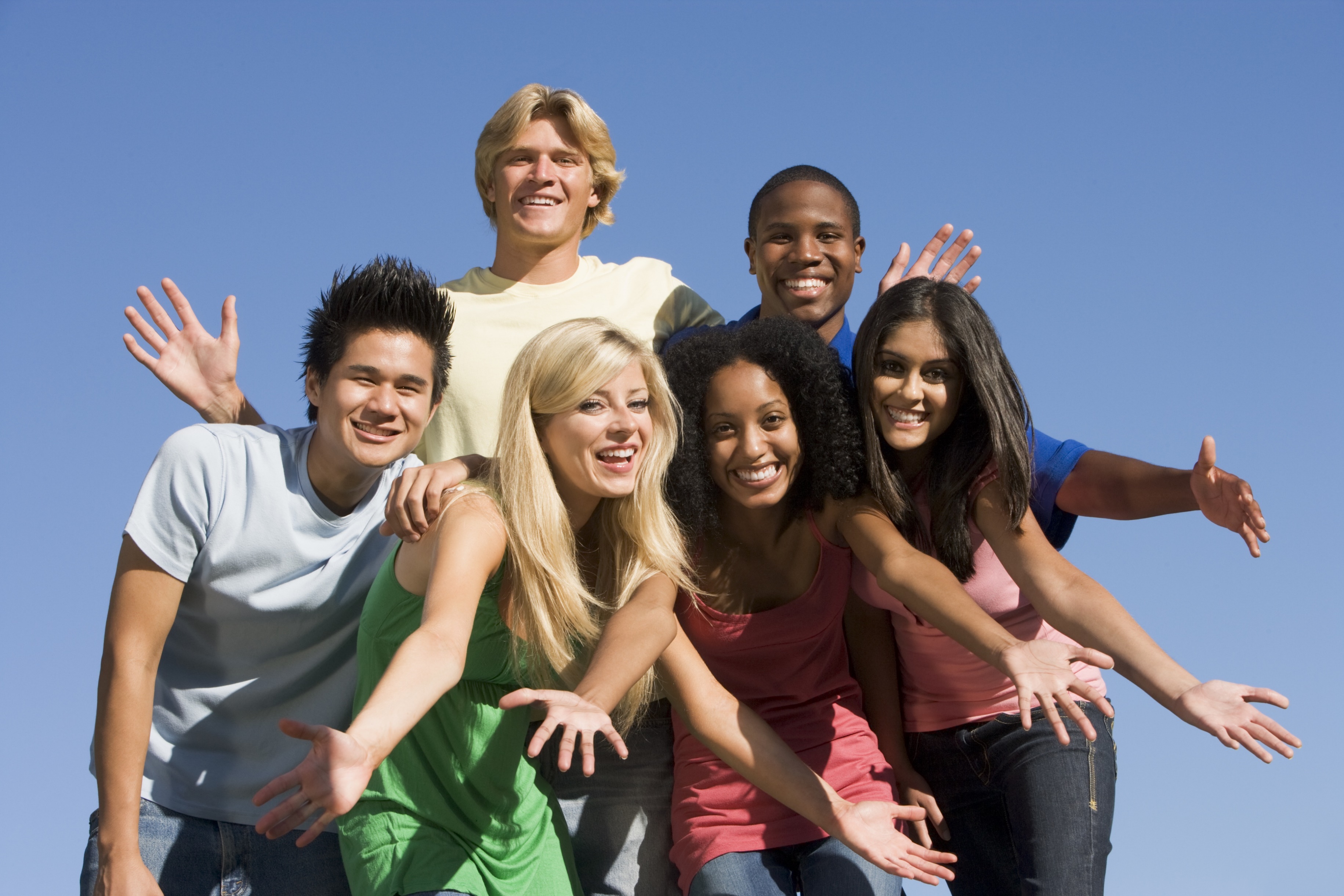 TOPIC
Lorem ipsum dolor sit amet, consectetur adipiscing elit, sed do eiusmod tempor incididunt ut labore et dolore magna aliqua.
Lorem ipsum dolor sit amet, consectetur adipiscing elit, sed do eiusmod tempor incididunt ut labore et dolore magna aliqua.
Lorem ipsum dolor sit amet, consectetur adipiscing elit, sed do eiusmod tempor incididunt ut labore et dolore magna aliqua.
Lorem ipsum dolor sit amet, consectetur adipiscing elit, sed do eiusmod tempor incididunt ut labore et dolore magna aliqua.
Lorem ipsum dolor sit amet, consectetur adipiscing elit, sed do eiusmod tempor incididunt ut labore et dolore magna aliqua.
Lorem ipsum dolor sit amet, consectetur adipiscing elit, sed do eiusmod tempor incididunt ut labore et dolore magna aliqua.
Lorem ipsum dolor sit amet, consectetur adipiscing elit, sed do eiusmod tempor incididunt ut labore et dolore magna aliqua.
Lorem ipsum dolor sit amet, consectetur adipiscing elit, sed do eiusmod tempor incididunt ut labore et dolore magna aliqua.
Lorem ipsum dolor sit amet, consectetur adipiscing elit, sed do eiusmod tempor incididunt ut labore et dolore magna aliqua.
Lorem ipsum dolor sit amet, consectetur adipiscing elit, sed do eiusmod tempor incididunt ut labore et dolore magna aliqua.
Lorem ipsum dolor sit amet, consectetur adipiscing elit, sed do eiusmod tempor incididunt ut labore et dolore magna aliqua.
REFERENCES
Lorem ipsum dolor sit amet, consectetur adipiscing elit, sed do eiusmod tempor incididunt ut labore et dolore magna aliqua. Metus dictum at tempor commodo ullamcorper a. Nisi quis eleifend quam adipiscing vitae proin. Purus non enim praesent elementum facilisis leo vel fringilla. Nisi porta lorem mollis aliquam ut porttitor leo. Ornare massa eget egestas purus viverra accumsan in nisl nisi. Mauris commodo quis imperdiet massa tincidunt nunc pulvinar sapien et. Risus nullam eget felis eget nunc lobortis. Nunc mattis enim ut tellus. Viverra suspendisse potenti nullam ac. Sed euismod nisi porta lorem mollis aliquam ut porttitor leo. Ornare suspendisse sed nisi lacus sed viverra tellus. Tempor commodo ullamcorper a lacus. Vel turpis nunc eget lorem dolor.
Lorem ipsum dolor sit amet, consectetur adipiscing elit, sed do eiusmod tempor incididunt ut labore et dolore magna aliqua. Metus dictum at tempor commodo ullamcorper a. Nisi quis eleifend quam adipiscing vitae proin. Purus non enim praesent elementum facilisis leo vel fringilla. Nisi porta lorem mollis aliquam ut porttitor leo. Ornare massa eget egestas purus viverra accumsan in nisl nisi. Mauris commodo quis imperdiet massa tincidunt nunc pulvinar sapien et. Risus nullam eget felis eget nunc lobortis. Nunc mattis enim ut tellus. Viverra suspendisse potenti nullam ac. Sed euismod nisi porta lorem mollis aliquam ut porttitor leo. Ornare suspendisse sed nisi lacus sed viverra tellus. Tempor commodo ullamcorper a lacus. Vel turpis nunc eget lorem dolor.
TITLE – Line 1
TITLE – Line 2 (Optional)
STUDENT AND PROFESSOR
TOPIC
INTRODUCTION
Lorem ipsum dolor sit amet, consectetur adipiscing elit, sed do eiusmod tempor incididunt ut labore et dolore magna aliqua.
Lorem ipsum dolor sit amet, consectetur adipiscing elit, sed do eiusmod tempor incididunt ut labore et dolore magna aliqua. Metus dictum at tempor commodo ullamcorper a. Nisi quis eleifend quam adipiscing vitae proin. Purus non enim praesent elementum facilisis leo vel fringilla. Lorem ipsum dolor sit amet, consectetur adipiscing elit, sed do eiusmod tempor incididunt ut labore et dolore magna aliqua.
TOPIC
Lorem ipsum dolor sit amet, consectetur adipiscing elit, sed do eiusmod tempor incididunt ut labore et dolore magna aliqua.
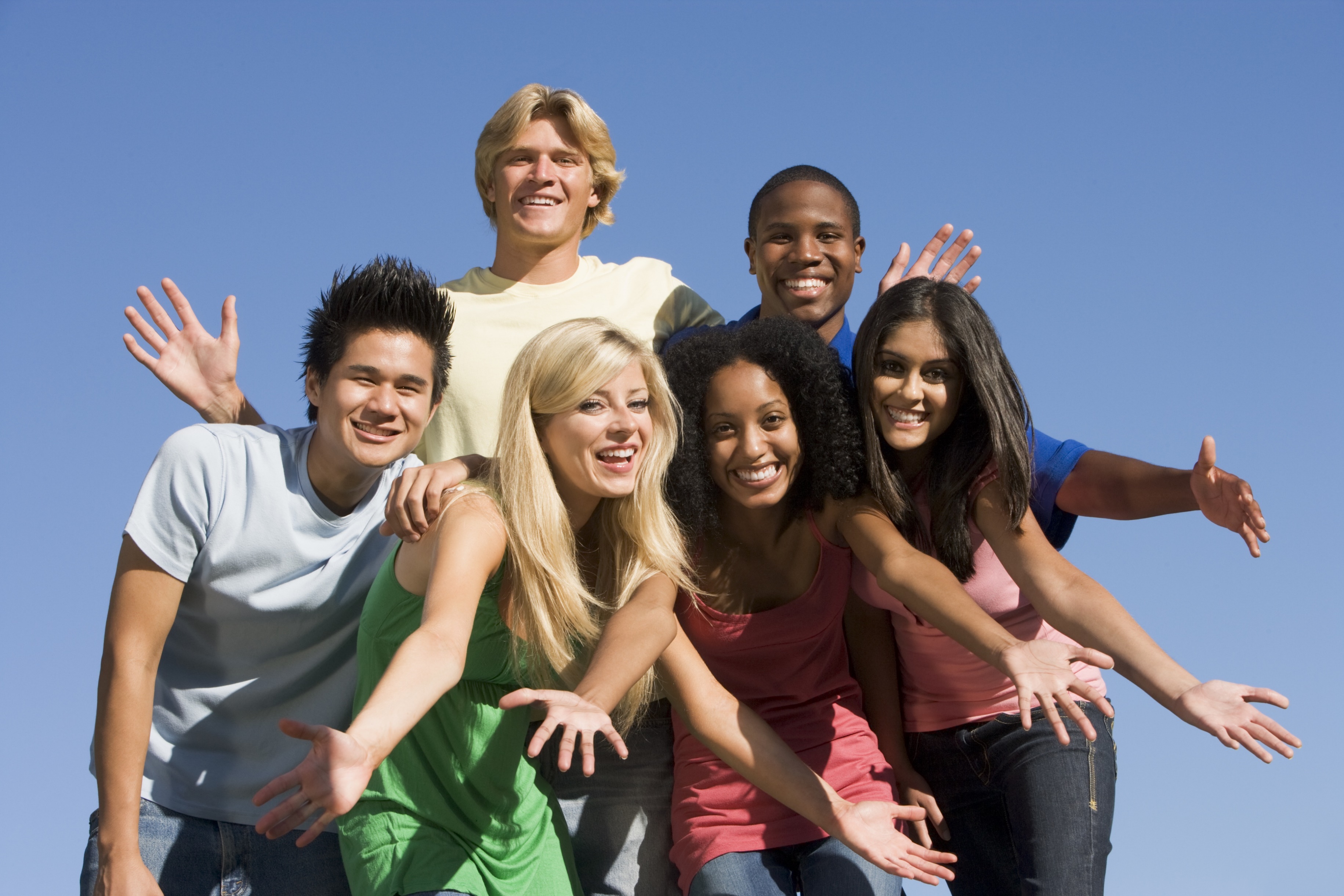 TOPIC
Lorem ipsum dolor sit amet, consectetur adipiscing elit, sed do eiusmod tempor incididunt ut labore et dolore magna aliqua. 
Lorem ipsum dolor sit amet, consectetur adipiscing elit, sed do eiusmod tempor incididunt ut labore et dolore magna aliqua. 
Lorem ipsum dolor sit amet, consectetur adipiscing elit, sed do eiusmod tempor incididunt ut labore et dolore magna aliqua.
REFERENCES
Lorem ipsum dolor sit amet, consectetur adipiscing elit, sed do eiusmod tempor incididunt ut labore et dolore magna aliqua. Lorem ipsum dolor sit amet, consectetur adipiscing elit, sed do eiusmod tempor incididunt ut labore et dolore magna aliqua.
TITLE – Line 1
TITLE – Line 2 (Optional)
STUDENT AND PROFESSOR
TOPIC
TOPIC
Lorem ipsum dolor sit amet, consectetur adipiscing elit, sed do eiusmod tempor incididunt ut labore et dolore magna aliqua. Metus dictum at tempor commodo ullamcorper a. Nisi quis eleifend quam adipiscing vitae proin. 

Purus non enim praesent elementum facilisis leo vel fringilla. Lorem ipsum dolor sit amet, consectetur adipiscing elit, sed do eiusmod tempor incididunt ut labore et dolore magna aliqua.
Lorem ipsum dolor sit amet, consectetur adipiscing elit, sed do eiusmod tempor incididunt ut labore et dolore magna aliqua. Metus dictum at tempor commodo ullamcorper a. Nisi quis eleifend quam adipiscing vitae proin. Purus non enim praesent elementum facilisis leo vel fringilla. Lorem ipsum dolor sit amet, consectetur adipiscing elit, sed do eiusmod tempor incididunt ut labore et dolore magna aliqua.
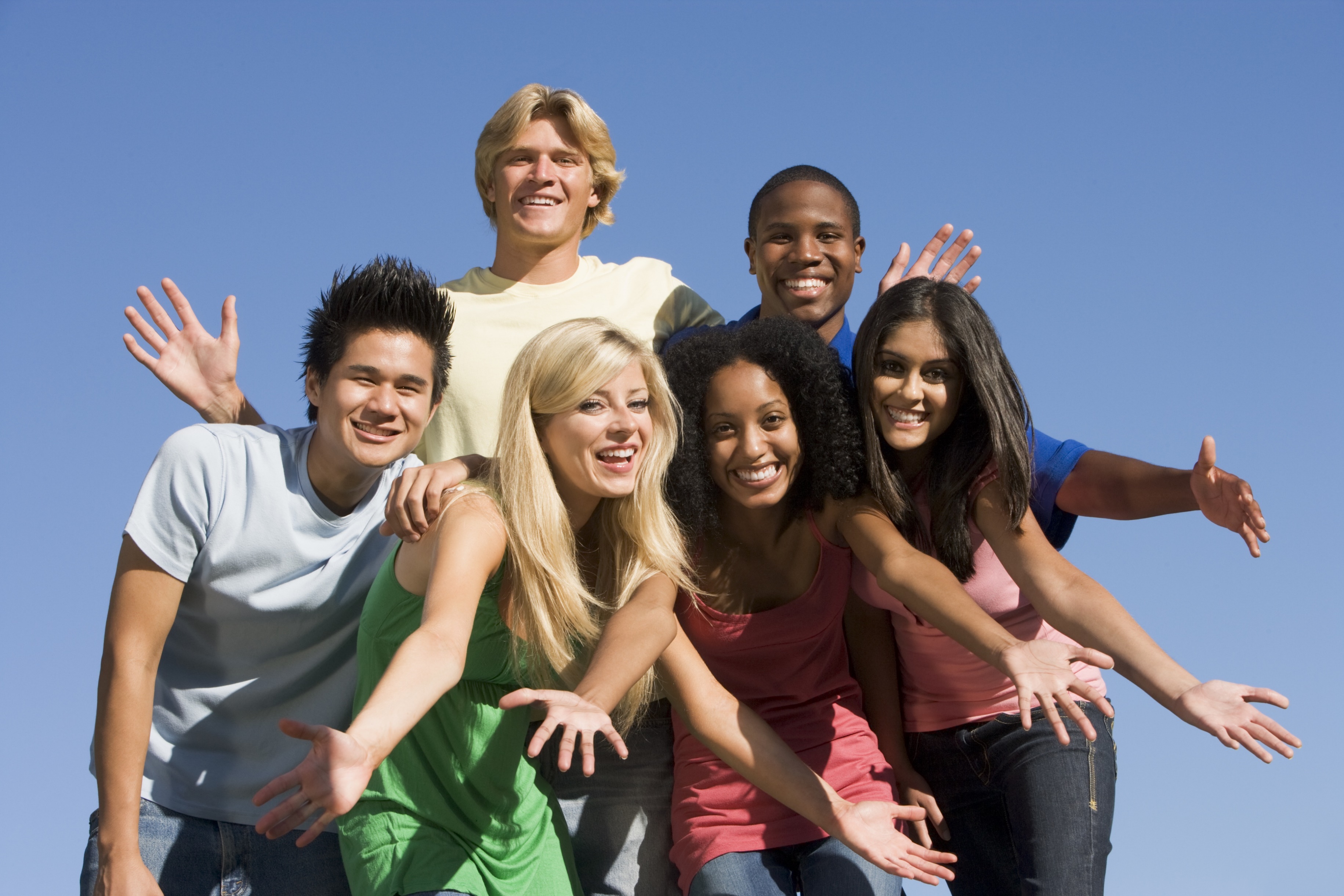 TOPIC
Lorem ipsum dolor sit amet, consectetur adipiscing elit, sed do eiusmod tempor incididunt ut labore et dolore magna aliqua. 
Lorem ipsum dolor sit amet, consectetur adipiscing elit, sed do eiusmod tempor incididunt ut labore et dolore magna aliqua. 
Lorem ipsum dolor sit amet, consectetur adipiscing elit, sed do eiusmod tempor incididunt ut labore et dolore magna aliqua.